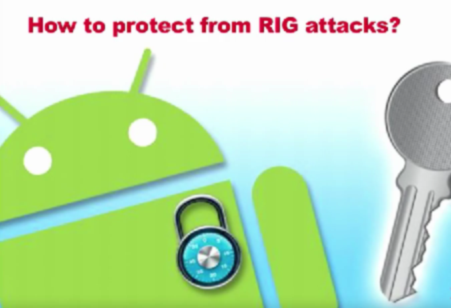 Leave Me Alone:  App-level Protection Against
Runtime Information Gathering on Android
Nan Zhang∗, Kan Yuan∗, Muhammad Naveed†, Xiaoyong Zhou∗ and XiaoFeng Wang∗
Presenter:  Fan Luo
Revised from authors’ slides
Road Map
RIG (Runtime Information Gathering)
 Protection against RIG
 Implementation and Evaluation
RIG Attacks
Runtime-Information-Gathering (RIG)  

   - Collect runtime information from target app (the victim) 
   - Directly steal or indirectly infer sensitive user information

1) Design weaknesses of the OS 
        shared communication channels such as Bluetooth
2) Side channels 
        memory and network-data usages
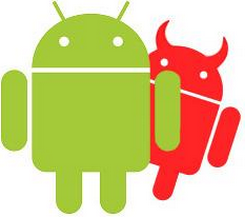 [Speaker Notes: In all these attacks, a malicious app needs to run side-by-side with the target app (the victim) to collect its runtime information. 

RIG attacks exploit apps to obtain sensitive user data “ranging from phone conversations to health information;” 

RIG, in this case, refers to “any malicious activities that involve collected data produced or receive by an app during its execution, in an attempt to directly steal or indirectly infer sensitive user information.” 




Stealing of sensitive information from apps is always considered to be one of the most critical threats to Android security. 

Recent studies show that this can happen even to the apps without explicit implementation flaws, through 1)exploiting some design weaknesses of the operating system, e.g., shared communication channels such as Bluetooth, and 2) side channels such as memory and network-data usages.]
Android Permission Issues
Voice Recorder can tape any phone conversation.


Determine user’s driving route with Google Navigator



Game app with Bluetooth permission can also download patient data from a Bluetooth glucose meter
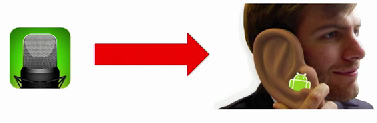 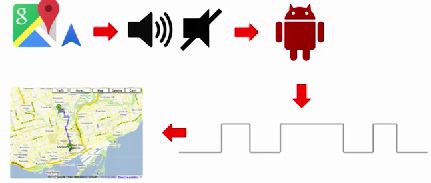 [Speaker Notes: Android user’s driving route could be determined by looking at sequences of the duration for the voice guidance produced by Google Navigator. 
A malicious app can abuse the permission it gets “to directly collect sensitive data from the target app running in the foreground.” 

a game app with the Bluetooth permission for connecting to its playpad can also download patient data from a Bluetooth glucose meter.”
An official app of an external medical device, such as a blood glucose meter, can be monitored for collecting patient data from the device through the Bluetooth channel, before the official app is able to establish its connection with the device.]
Android-based Internet of Things (IoT)
IoT Devices
                      1. Belkin NetCam Wi-Fi Camera with Night Vision
                          Designed for home surveillance and motion detection
                          Report to the house owner remotely



2. Nest Protect 
 Shipped 440,000 of its smoke alarms
 in the United States between Nov. 2013 and Apr. 2014
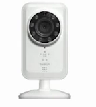 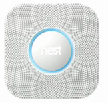 [Speaker Notes: Android-controlled IoT devices such as Belkin NetCam Wi-Fi Camera with Night Vision and Nest Protect are equally vulnerable to RIG attacks. 

runtime-information-gathering (RIG) attacks an emerging security threat to Android and Android-based Internet of Things (IoT) systems. 

Belkin NetCam is a wireless IP camera designed for home surveillance and motion detection. It can detect burglars or other persons presence using motion detection and report the house owner remotely.


Malware monitoring popular Android-based home security systems can figure out when the house is empty and the user is not looking at surveillance cameras, and even turn off the alarm delivered to her phone.]
NetCam Communication Model
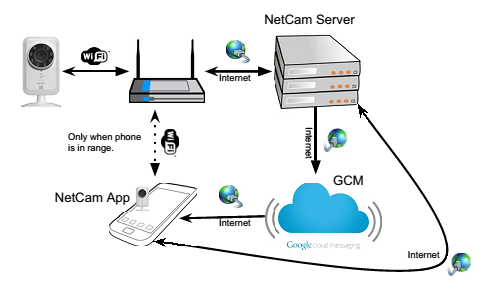 NetCam Attacks
Utilize two side channels
 Traffic statistics: tcp_snd and tcp_rcv
 CPU usage: /proc/<pid>/stat

Three steps
 Infer if anybody is at home
 Mute alarm
 Infer anybody is watching surveillance
Motion Detection
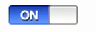 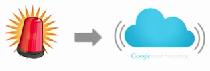 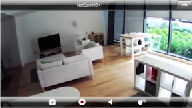 [Speaker Notes: can be used by an adversary for malicious purposes such as theft or robbery.]
How to Protect from RIG attack ?
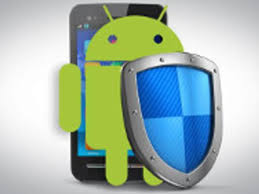 Previous Works
Enhancing access control causes compatibility issues
   +  Prevent information leaks during security-critical operations 
       such as phone calls
   +  Remove public resources that could be used for a side-channel analysis
   -  Inevitably make the system less usable 
   -  Cause compatibility issues
[Speaker Notes: modifying either the Android OS or the apps under thethreat. Specifically, one can enhance Android’s access controlmechanism to prevent information leaks during security-criticaloperations such as phone calls, and remove the public resourcesthat could be used for a side-channel analysis. This, howeverinevitably makes the system less usable and causes compatibilityissues for the apps that already utilize the public resourcesfor legitimate purposes (mobile-data monitor [16]
Previous Works
Modify OS

  Complicated and painful  (Android OS ecosystem:  fragmentation)

New protection takes a long time before it can reach  Android devices worldwide;
New RIG attacks continue to be brought to the spotlight;
It is less clear what an app can do by itself to control its information exposed by the OS.
[Speaker Notes: due to the fragmentation of the Android ecosystemdeployment of any OS-level solution is often complicated andpainful: whenever Google comes up with a patch, individualdevice manufacturers need to customize it for all their devicesbefore passing its variations to the carriers, who will ultimatelydecide whether to release them and when to do that. Evenin the case that the manufacturers are willing to build theprotection into their new products, given the slow pace withwhich Android devices are upgraded, it is almost certain thatthe new protection will take a long time before it can reach anysignificant portion of the 1 billion Android devices worldwideOn the other hand, new RIG attacks continue to be brought tothe spotlight [2], [4], [5], [7], [17]–[19], effective mitigationis therefore in an urgent need for safeguarding Android usersprivate information. Furthermore, pushing the problem to theapp developers is by no means a good idea, as it is less clearwhat an app can do by itself to control its information exposedby the OS: for example, it cannot disable the recording activityof another app; also adding noise to an app’s CPU, memoryand data statistics may not eliminate the side-channel leaks andcertainly increases its performance overhead.]
App Guardian
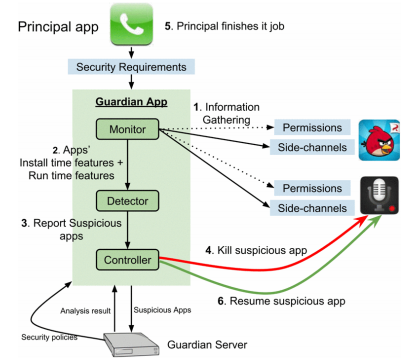 Information Gathering
       - Permissions, side-channels
Install / Run time features
Report suspicious apps
kill suspicious app
Principal finished
Resume suspicious app
[Speaker Notes: The researchers proposed a novel technique to defend against “this new category of attacks;” they developed App Guardian, which “changes neither the operating system nor the target apps, and provides immediate protection as soon as an ordinary app (with only normal and dangerous permissions) is installed.” Their app thwarts a malicious app’s runtime monitoring attempt by pausing all suspicious background processes when the target app is running; it then automatically resumes them after the app stops.]
Life cycle of Guardian Protection
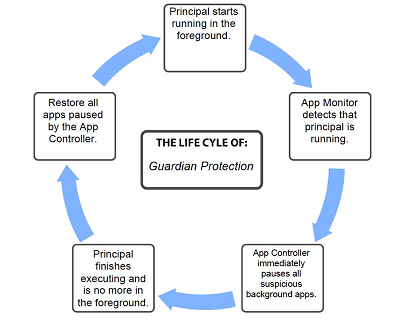 Normal Mode
Ward Mode
[Speaker Notes: Ward Mode]
Monitoring
Entering the ward
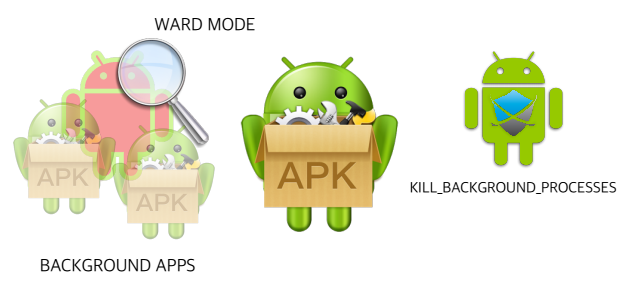 Entering the ward
oom_adj score (-17 ~ 15)
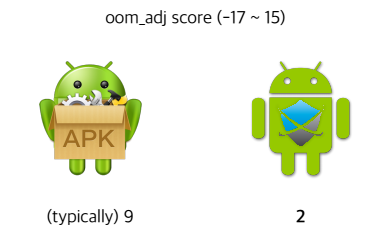 (typically) 9
2
Exiting the ward
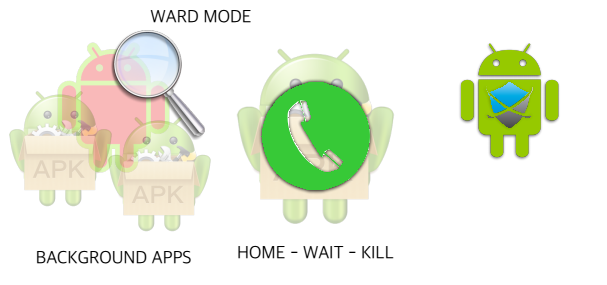 Impacts on Performance
Close an app which might be restarted later
   + App states are well preserved
   - Take longer time than Switch to foreground
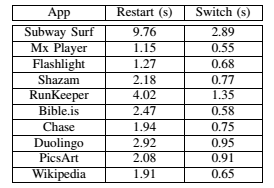 Finding suspicious App
Use malicious app’s side channel
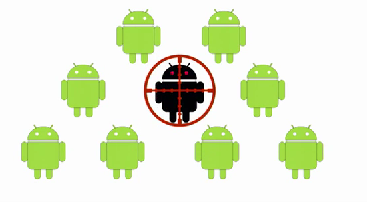 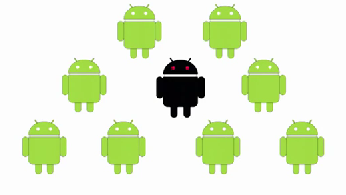 Finding suspicious App (Cont.)
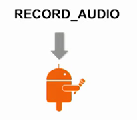 Data Stealing Attacks
1. RECORD_AUDIO permission
2. Start Audioin_X process to record audio
          (/proc/<pid>/task/<tid>/status)
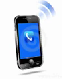 Side-channel Attacks
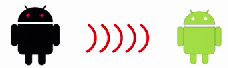 How frequently app uses the CPU resources
Number of times schedule to use CPU
Behavior change
Challenge: 
 -  keep low profile before the principal show up 
 -  act aggressively afterwards

Solution:  
  Pearson correlation coefficient (r)
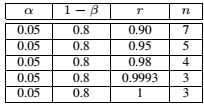 Collusion
Challenge: 
   Multiple apps sample at a lower rate but still collect sufficient information
 Solution:
   Grouping apps with same signature
   Detect link-installed apps
   Ask user if less obvious recommenendation
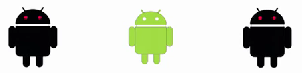 Self Protection
Use startForceground to start a service
     Prevent it from killed by
      KILL_BACKGROUND_PROCESSES
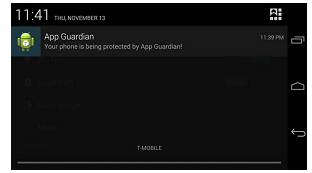 Evaluation and analysis
Effectiveness
Defeat all 12 RIG Attacks
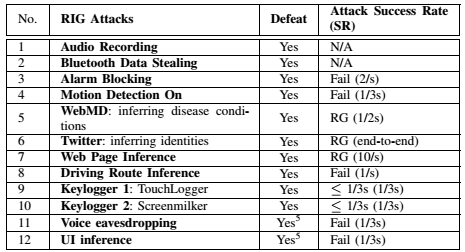 Effectiveness
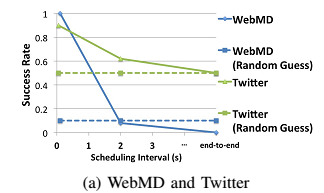 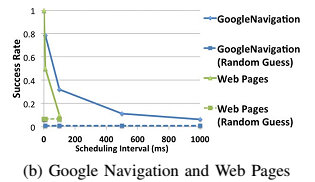 Utility Impacts and Performance
475 popular Apps from 27 categories on Google Play Store

   - 92 apps (19.3%) apps potentially needs to be closed
   - 8 apps (1.68%) may affect phone users’ experience
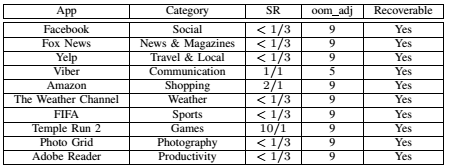 Overhead
CPU & Memory usage
Two Nexus5 phones with 250 apps installed on each 
-  In ward mode, 5% CPU Resource, 40MB Memory
-  Out of ward mode,  < 1% CPU

Battery Usage
 Two Nexus5 phones with 50 apps installed on each

 - In ward mode, 0.12% ~ 0.18% per hour
 - Out of ward mode, 0.75% ~ 1.05% per day
 - Estimate a day, 0.84~ 1.18% per day
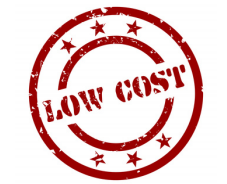 Discussion and future work
Detection and Separation  A more accurate identification of malicious activities will help

Background process protection
    Protect background process at minimal cost

Sanitization
     Thoroughly clean up the principals’ execution
     environment after the program stop running

Possible side-channel attack on iOS / WatchOS
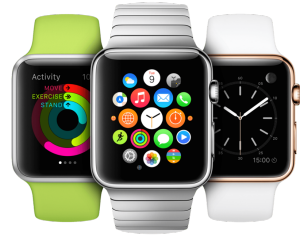 Conclusion
Serious of RIG attacks on Android
   IoT systems are also vulnerable

App Guardian
  App level protection 
  Uses side channel to protect principle
Questions
1.  Why there is an urgent need to mitigate the RIG threat to mobile devices ? 

2.  What have been achieved by App Guardian?

3.  Two main idea of App Guardian ?
Thank you !